No entiendo (I don’t understand).
Repite, por favor (Repeat it please)
Más despacio,por favor (More slowly please)
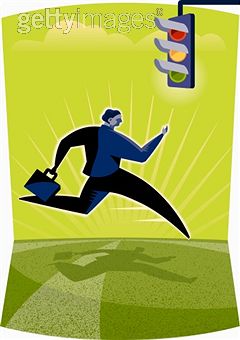 Inglés, por favor (English please)
¿Cómo se dice ______ en español? (How do you say ___ in Spanish?)
¿Cómo se escribe _______? (How do you write/spell it?)
¿Qué significa en inglés? (What does it mean in English?)
Necesito ayuda (I need help)
Tengo una pregunta(I have a question)